Follow up on Technical Design Review recommendations

 31/5/2017
1
Assigments of replies discussed at last TB

Goal to endorse replies at this TB

A few items still in progress, draft replies collected for most of the recommendations

Draft replies are in the attached excel document
2
Technical Design Review committee recommendations  (From last meeting on May 10th)

 short replies to recommendations due in an excel file to Steve Kettel and Eric James in two weeks. Eric and Steve will keep track of the process,  the Review Committee is over

Tentative assignment to formulate replies:
CRP, electronics, DAQ
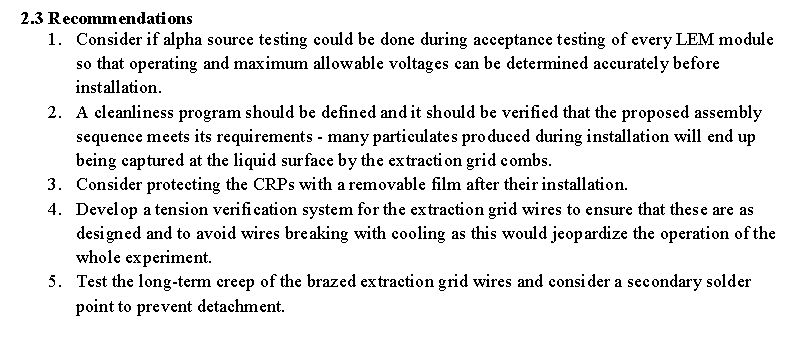 Marco, Eddy, Sebastien
OK
Adamo, Sebastien
OK
Dominique, Benjamin
OK
Dominique, Benjamin
OK
Dominique, Benjamin
OK
3
Photon Detection System, Slow Control
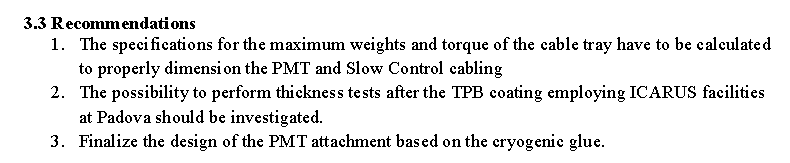 OK
Adamo, Ines
Ines, Thorsten
In progress
Adamo , Ines
OK
Note: the PMT attachment with cryogenic glue was already considered in our design
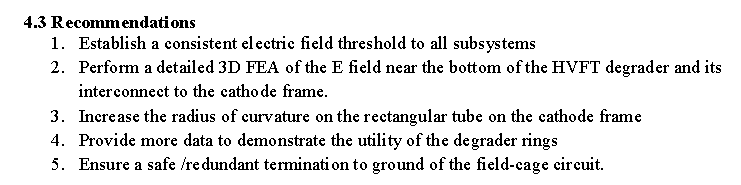 OK
Laura
In progress
Laura
In progress
See Adamo’s talk
Adamo, Laura
OK
Laura, Franco
OK
Franco, Yann
(already discussed in preliminary grounding document provided to committee)
4